Istituto Comprensivo “T. Tasso”Latina
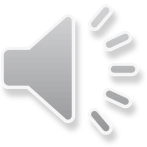 “Chi vuole vola”   Animazione alla lettura del testo “Habiba la magica”- incontro con l’autrice Chiara Ingrao
Istituto Comprensivo “T. Tasso” di Latina

Dirigente Scolastico Elisabetta Burchietti

Classi ; III A-B-C della Scuola Primaria “Luigi Piccaro”

Docenti: Agostini,De Benedittis, Del Giudice, Grossi, Manciocchi, Mandarino, Sala, Semenzato. 
Progetto PTOF: “Incontriamoci il mondo è rotondo” (Intercultura)
Gli alunni delle classi terze, nell’ambito del percorso svolto in questo anno scolastico sul tema del “Viaggio” hanno  scoperto che viaggiare ha tante valenze, può significare anche prendere il volo con il cuore con la mente.

In quest’ottica hanno affrontato nelle rispettive classi la lettura del testo di narrativa per ragazzi “Habiba la magica”, scritto da Chiara Ingrao, con la quale hanno avuto il piacere di incontrarsi venerdì 10 Maggio, nella palestra della scuola, per un momento di animazione e una lunga intervista all’autrice.
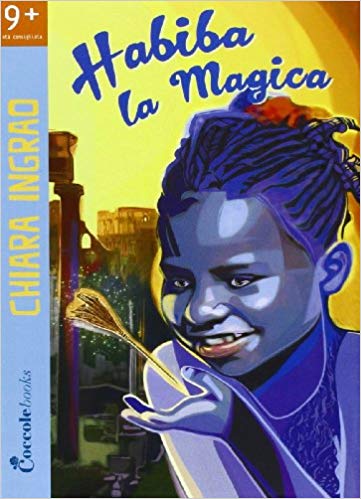 Ognuna delle tre classi ha sviluppato un tema emerso dalla lettura del testo; tra i tanti quello delle Paure, della Diversità come valore, dell’Amicizia, creando momenti di intensa emozione e partecipazione di gruppo.

Ogni sezione ha iniziato la sua esibizione leggendo un brano dal libro; 

     ha rappresentato con coreografie di gruppo suggestioni, idee, pensieri;

        ha inventato filastrocche, testi, riflessioni; 

    infine ha realizzato disegni e cartelloni.
E’ seguita poi un’intervista alla signora Ingrao che ha permesso di comprendere meglio il mondo di Habiba e degli altri personaggi del racconto e contemporaneamente  conoscere da vicino il mestiere di scrittrice ed autrice di romanzi per adulti e bambini.
E’ stata un’ esperienza davvero unica per tutti noi!!!
Frasi significative dal testo
Alcune tra tante…tappezzavano le pareti della palestra della scuola
Dopo aver letto il libro, tutto è iniziato con un Brain storming
“Le Paure”
Una delle tematiche scelte per riflettere, parlare e confrontarsi.
Il Gioco dello specchio
Coppie di bambini, uno di fronte all’altro; uno dice la sua paura, l’altro gli suggerisce come superarla.


Questo gioco è nato dall’individuazione delle paure personali e dalla ricerca di soluzioni; tale ricerca è avvenuta attraverso una conversazione collettiva.
-Ho paura di stare da sola e perdere i miei genitori-
-L’importante è passare del tempo con loro e ricordati sempre che il BENE supera ogni distanza-
-Ho paura della MORTE-
-Non pensarci e goditi la VITA-
-Ho paura dei fantasmi-
-Gioca con le ombre  e fatti coccolare dai tuoi genitori-
-Ho paura dei ladri che possono entrare in casa e farci del male-
-Non pensarci e distraiti giocando, leggendo e stando in compagnia-
-Ho paura del buio--Ricordati che oltre il BUIO c’è sempre la LUCE-
-Ho paura dei personaggi spaventosi dei film horror-
-Non vedere più quei film e inventa tu dei personaggi brutti e cattivi-
-Ho paura del giudizio degli altri-
-Non ascoltare il giudizio degli altri, accettati per quello che sei 
e sfrutta le tue mille risorse-
-Ho paura di perdere una partita o una gara-
-Ricorda che l’importante non è vincere ma partecipare e dare il meglio di sé-
-Ho paura di ragni, insetti e serpenti-
-Pensa sempre che loro hanno più paura di te-
Dopo aver svolto l’attività di individuazione delle paure e dopo averle disegnate, gli alunni hanno inventato una filastrocca:
Filastrocca per vincere la Paura

Paura della morte, paura del giudizio,
se reciti così ti passerà il vizio”.
Mille paure;
cose orribili e brutture, 
paure cattive, paure maligne,
tornate a casa nelle vostre vigne.
Ladri e assassini ,
mostri dai denti un po’ grandini!
Ragni, insetti a volontà, 
per favore non venite qua!
 Contro il giudizio:accettati per quel che sei
e non ascoltare ciò che dice lui o lei.
Se è la  paura  dei fantasmi a tormentare 
Inventa storie che ti fanno sognare!

Paura del buio? O dell’ oscurità ?
Accendi una piccola lucetta 
e la tua notte sarà perfetta!

Infine la paura più paura delle paure:
paura della morte,
vivi la tua vita!
Vedrai che così ti sembrerà infinita.

                                                                             LA 3C
“La Diversita’ “
L’altro tema scelto: Come mi vedo io, come mi vedono gli altri… “Ritratti a metà”
I bambini dicono: -I nostri autoritratti sono stati eseguiti pensando a come siamo e a come ci vedono gli altri, per far capire meglio le nostre diversità e la nostra ricchezza, alcuni nostri compagni hanno deciso di presentarsi in modo divertente e simpatico-
(I bambini disposti uno dietro l’altro in fila indiana a gruppi di tre:
Il primo dice di se stesso….
Il secondo dietro esprime il proprio pensiero sul compagno, sporgendosi dalla fila
Lo stesso fa il terzo)
“Sono Alessandro e amo il Napoli!”

” Alessandro è un bambino molto felice!”

” Per i suoi compagni lo è ancor di più!”
” Mi chiamo Gaia e ho otto anni!”” Gaia sa di essere una bambina simpatica e carina!”” Per noi compagni è un po’ troppo timida!”
” Sono Nicolò e sono un alunno della terza A!”

” Nicolò ama il calcio e tifa Toro! “

“Qualche volta con noi si arrabbia un po'!”
“Sono Sofia e voglio bene a tutti i miei compagni e le mie maestre.” “Sofia ama danzare e fare la modella!”” Sofia è la nostra forza!!!!”
(Il GIOCO continua per ciascun bambino…un gioco per parlare di sé)
La lettura di Habiba ci ha insegnato molto,essere diversi vuol dire essere preziosi e “rari come un diamante”:ognuno di noi brilla a suo modo ma tutti insieme riusciamo ad emettere una luce più intensa e preziosa.DIVERSI MA UGUALI!L’UNIONE E’ LA NOSTRA FORZA
Filastrocca delle differenze

Tu non sei come me, tu sei diverso.
Ma non sentirti perso!
Anch’io sono diverso, siamo in due:
Se metto le mie mani con le tue
certe cose so fare io ed altre tu
e messi insieme sappiamo far di più.
Tu non sei come me, son fortunato!
Davvero ti son grato!
Perché non siamo uguali: vuol dire che tutti e due siamo “speciali”
                                                             La 3 A
“ L’Amicizia”
Il terzo tema scelto su cui pensare…condividere…costruire…
La Costituzione dell’amicizia e i suoi articoli.
Esposizione di sentimenti e stati d’animo in relazione al tema dell’amicizia.
(Gli alunni a piccoli gruppi rispondono e scrivono..)

Definizione di amicizia da dizionario.

Che cos’è per noi l’amicizia?

Che cosa proviamo quando siamo con un amico?

Come ci comportiamo con i nostri amici?

Cosa non sopportiamo di un amico?
Sintetizziamo con PAROLE significative:
Fedeltà 
                              Allegria
              Amore
                         Pace
 Giustizia
              Felicità
                         Legame
Da una FILASTROCCA d’autore…..

 “Giuramento dell’amicizia”
Tutti per uno, uno per tutti
E’ questo il patto che noi giuriamo
nei giorni belli,
negli anni brutti
Tutte le foglie da un solo ramo
E tutti i fiumi in un solo mare
Tutte le forze in un solo braccio
E questo braccio ce la può fare
Voi ce la fate se io ce la faccio
Perché non resti più indietro nessuno:
Uno per tutti, tutti per uno.
Ugo Tognolini
….Alla composizione collettiva di una FILASTROCCA  tutta nostra
“L’Amicizia Regina”

Nel castello dell’amicizia
Regna pace e giustizia.
La regina ha tanti amici
che son sempre felici.
Se hai bisogno non ti disperare
c’è sempre un amico che e ti può aiutare.
Nel giardino dell’amicizia
c’è un bambino che gioca in compagnia.
Giocare insieme è entusiasmante
ci si diverte in ogni istante
     
                                               La 3 B
Infine, inventiamo insieme e rispettiamo
“La Costituzione dell’Amicizia”
L’incontro si è concluso con un “regalo” speciale:  la signora Ingrao  ha personalizzato con  il suo autografo e delle dediche particolari le  copie di ciascun alunno.
…”E’ stata una giornata bellissima e importante.Grazie a questo libro abbiamo imparato molto e abbiamo capito che si può viaggiare con il cuore e con la mente e realizzare ciò in cui si crede, basta volerlo!”                          Gli alunni e le alunni delle classi                           3^ A-B-C
Grazie Signora Ingrao!